LC 18 : Corps purs et mélanges binaires
Niveau : CPGE

Prérequis :
Fraction massique
Potentiel chimique
Changement d’état du corps pur
Mélange de solides
Acide laurique
Menthol
0,6 g
1,1 g
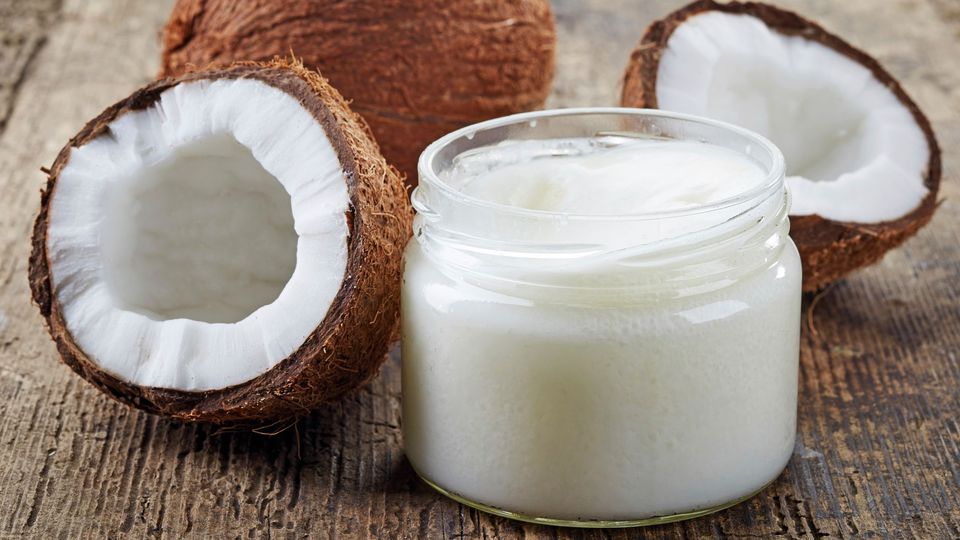 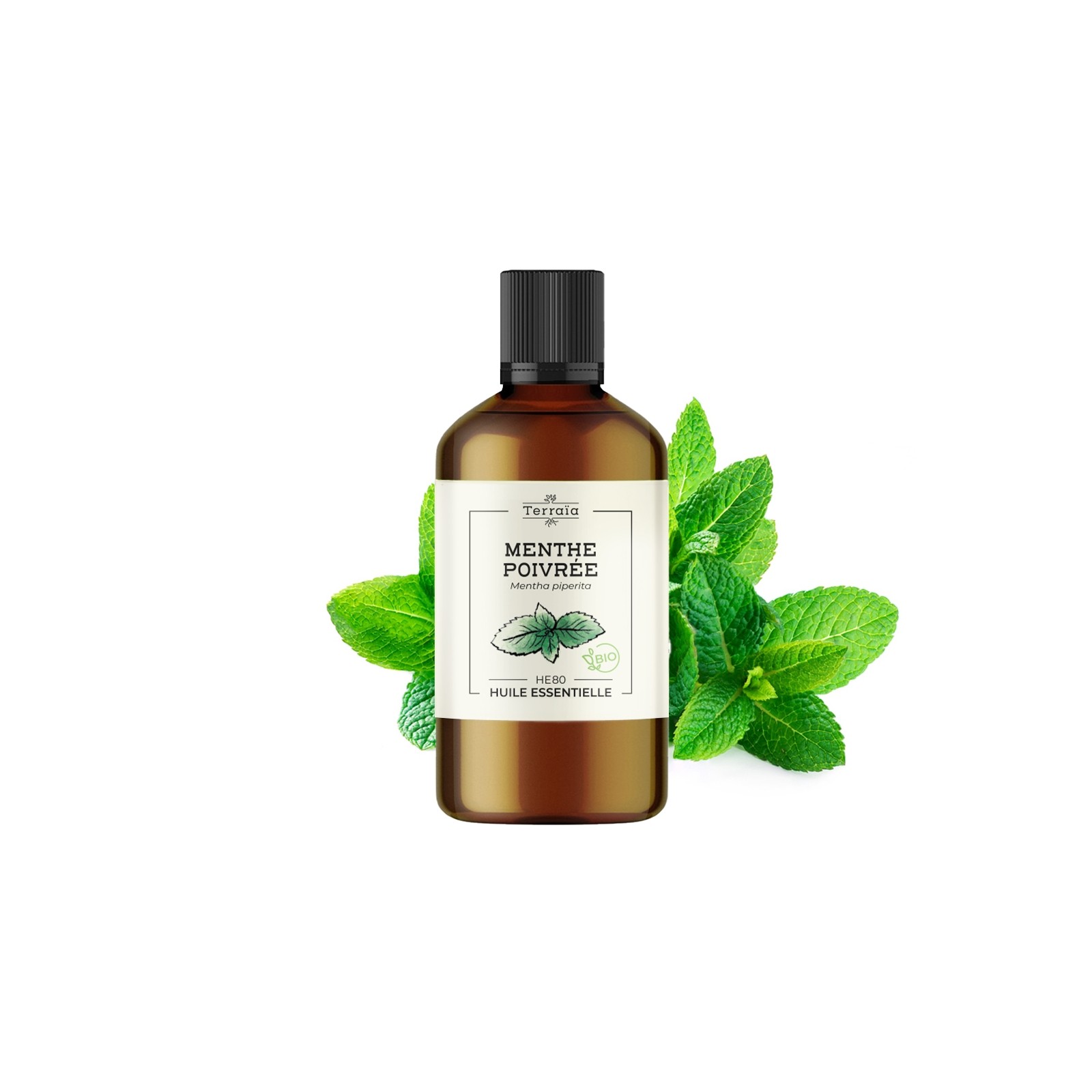 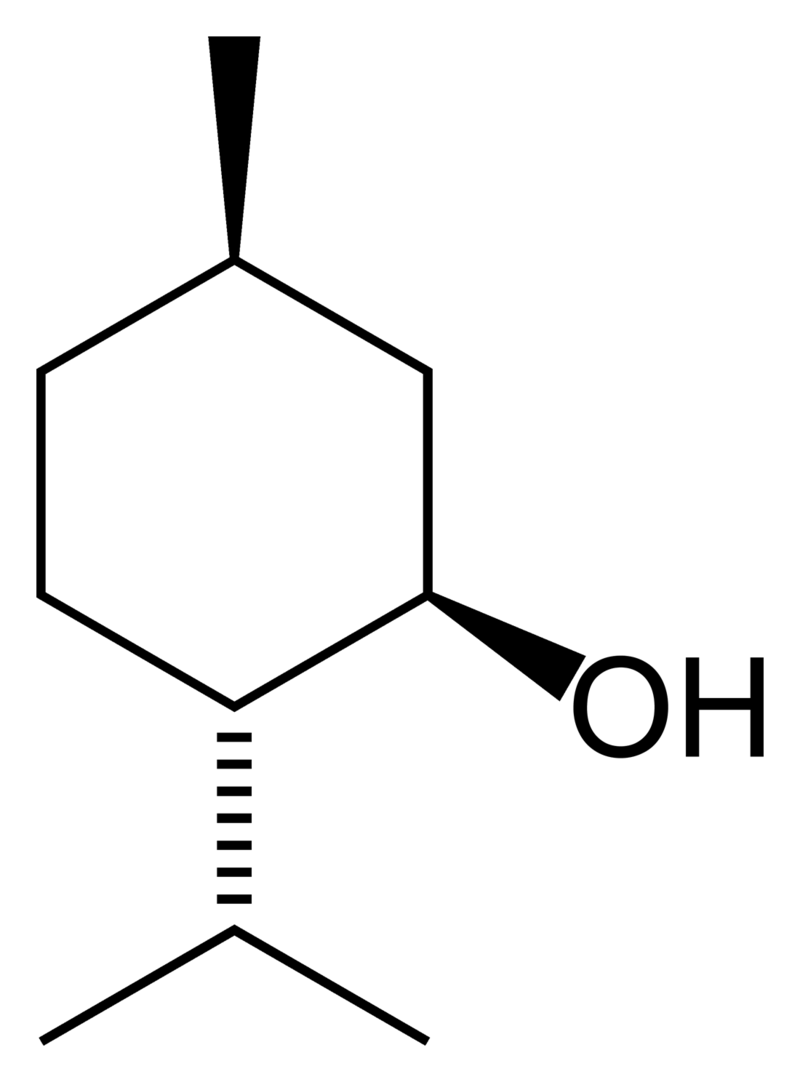 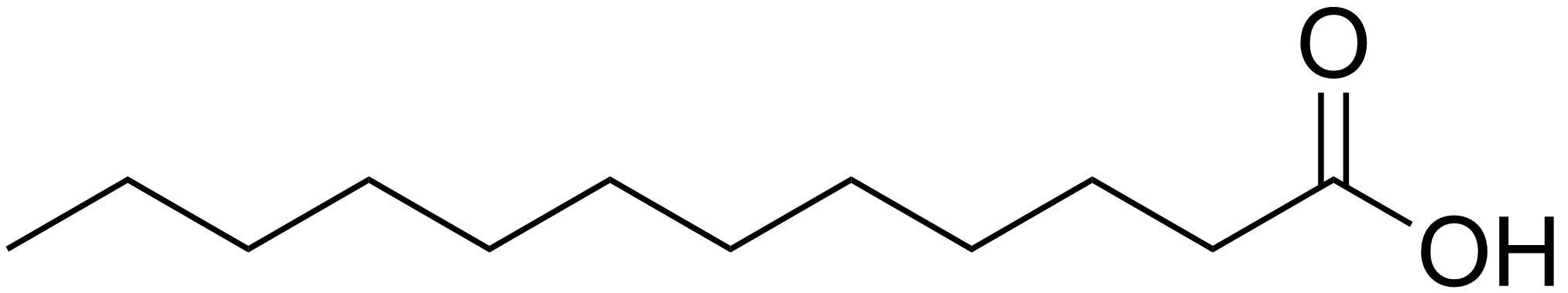 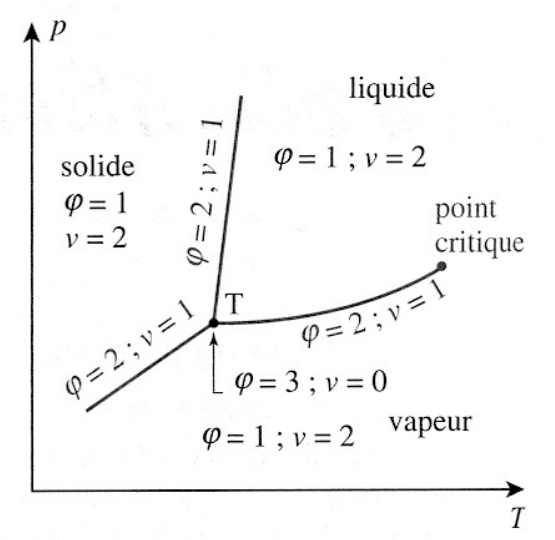 liquide
solide
gaz
Diagramme de phase d’un corps pur
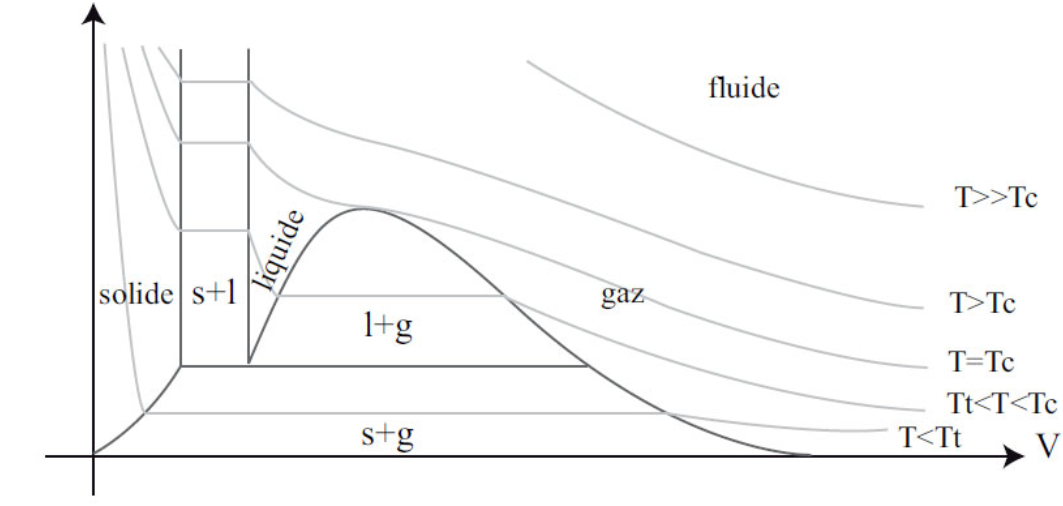 isothermes
Diagramme de Clapeyron du corps pur
Description de l’équilibre binaire solide-liquide
Phases du système
une seule phase liquide
une ou deux phases solides
une phase liquide en équilibre avec
    une ou deux phases solides
Description de l’équilibre binaire solide-liquide
Variables de composition
Fraction massique du constituant 1 dans la phase liquide
Description de l’équilibre binaire solide-liquide
Variables de composition
Fraction massique globale du constituant 1
Construction du diagramme binaire Cuivre - Nickel
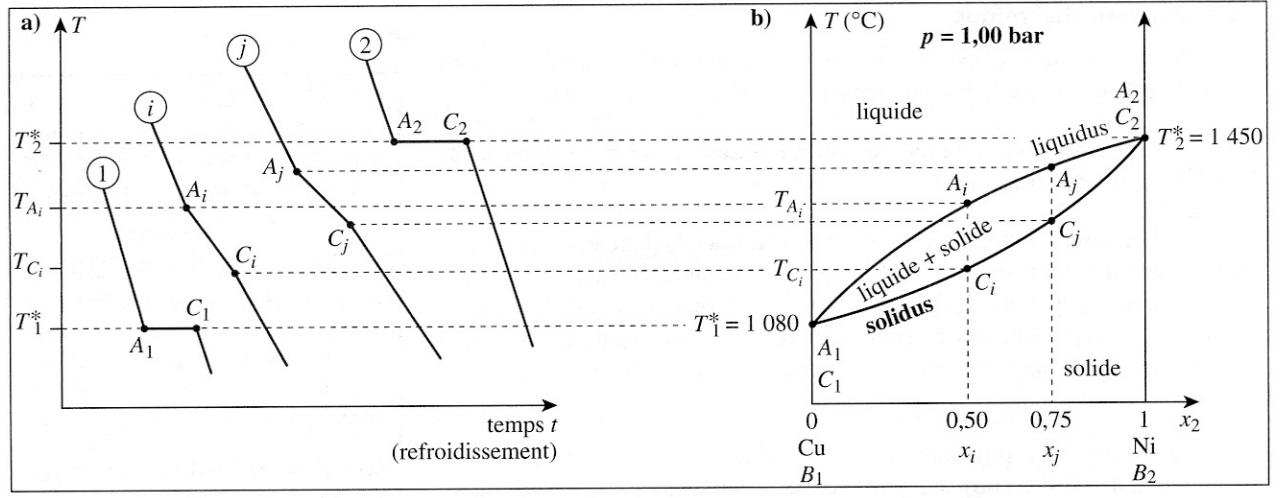 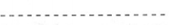 Construction du diagramme binaire Cuivre - Nickel
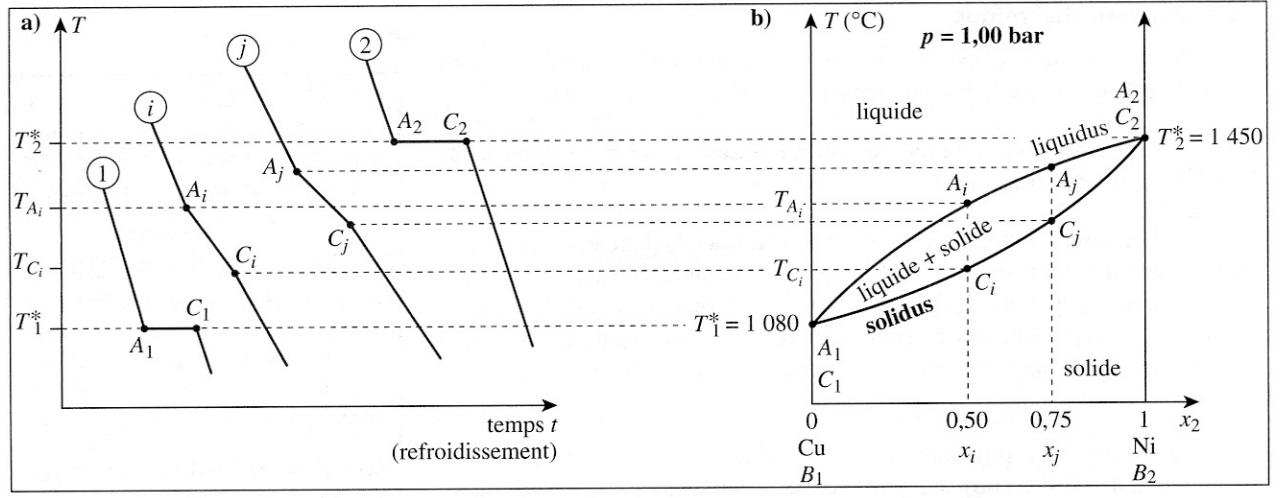 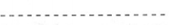 Construction du diagramme binaire Cuivre - Nickel
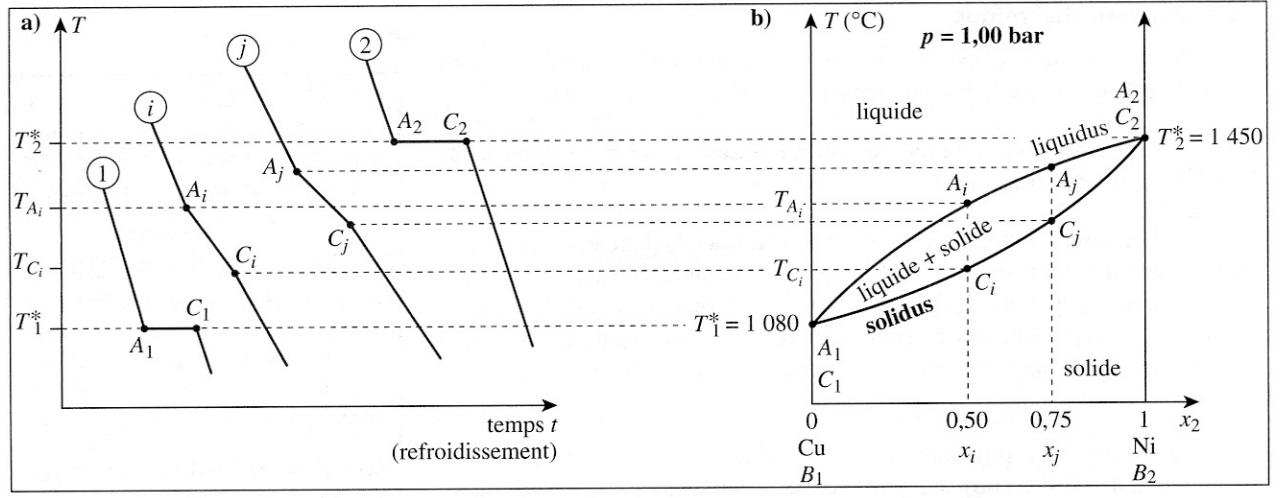 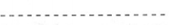 Construction du diagramme binaire Cuivre - Nickel
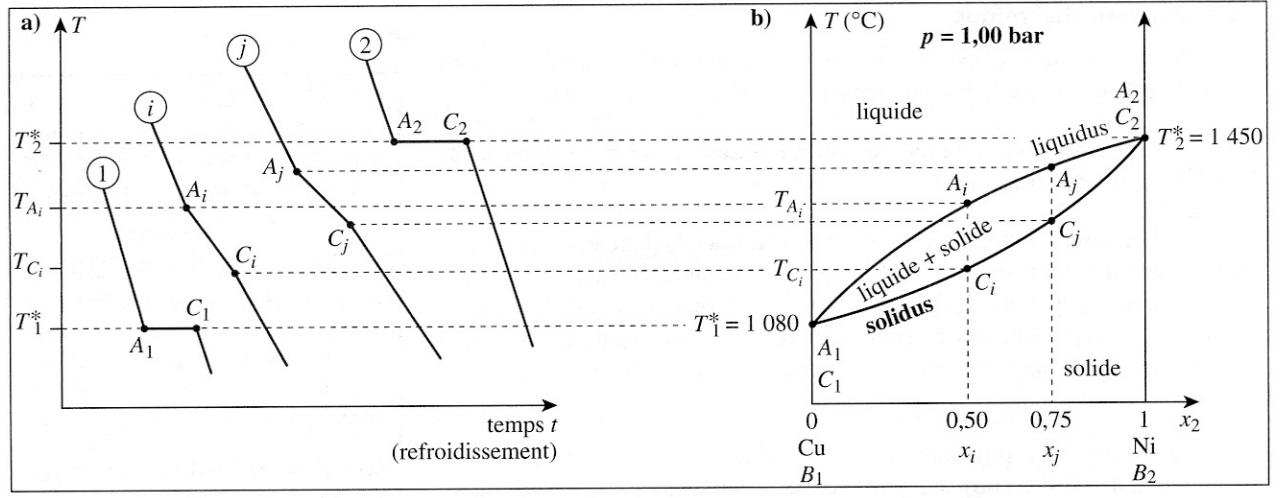 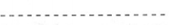 Construction du diagramme binaire Cuivre - Nickel
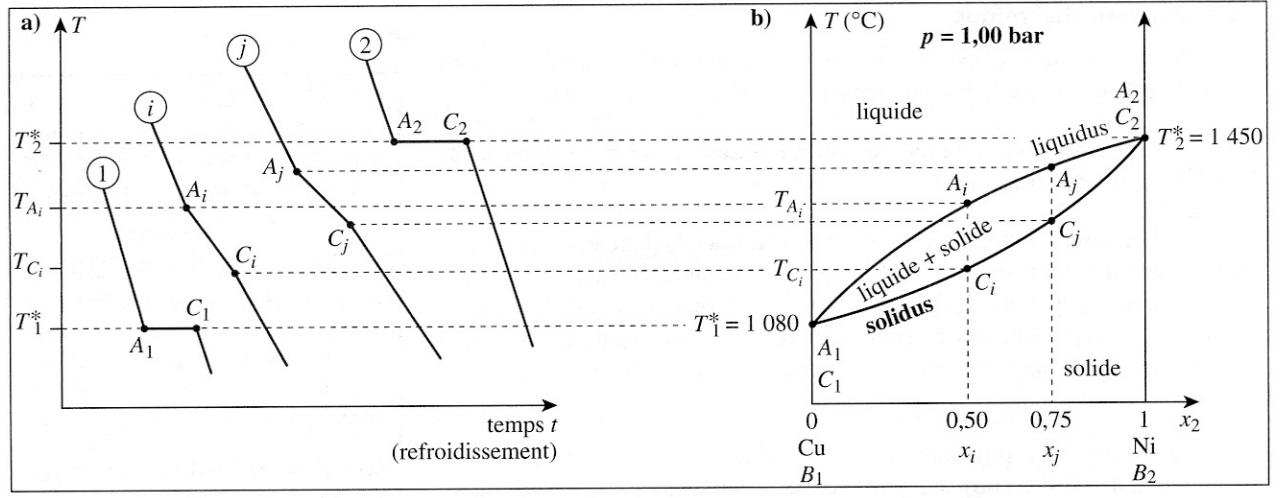 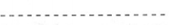 Construction du diagramme binaire Cuivre - Nickel
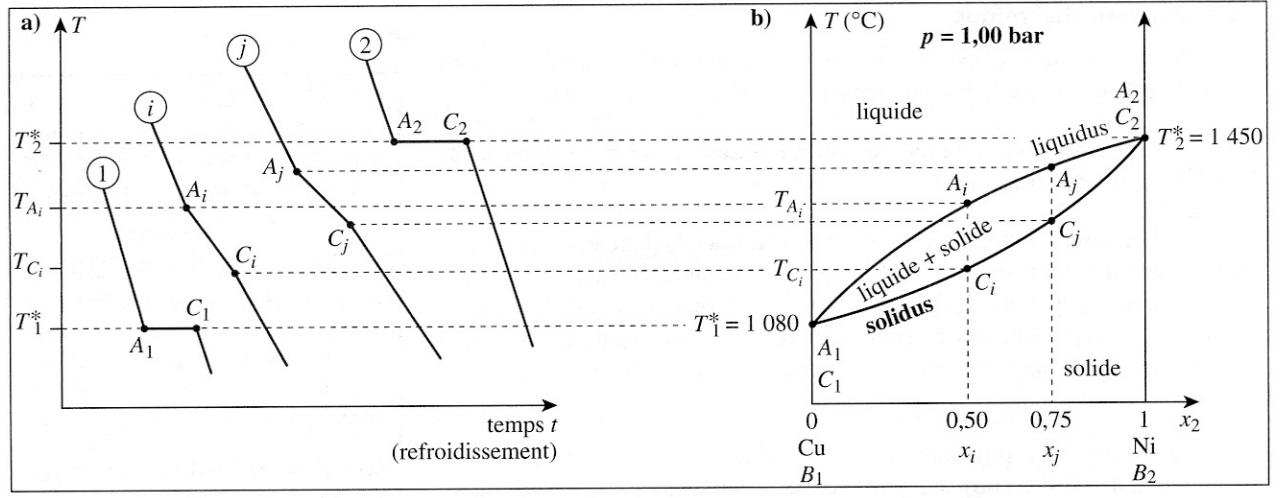 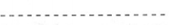 Construction du diagramme binaire Cuivre - Nickel
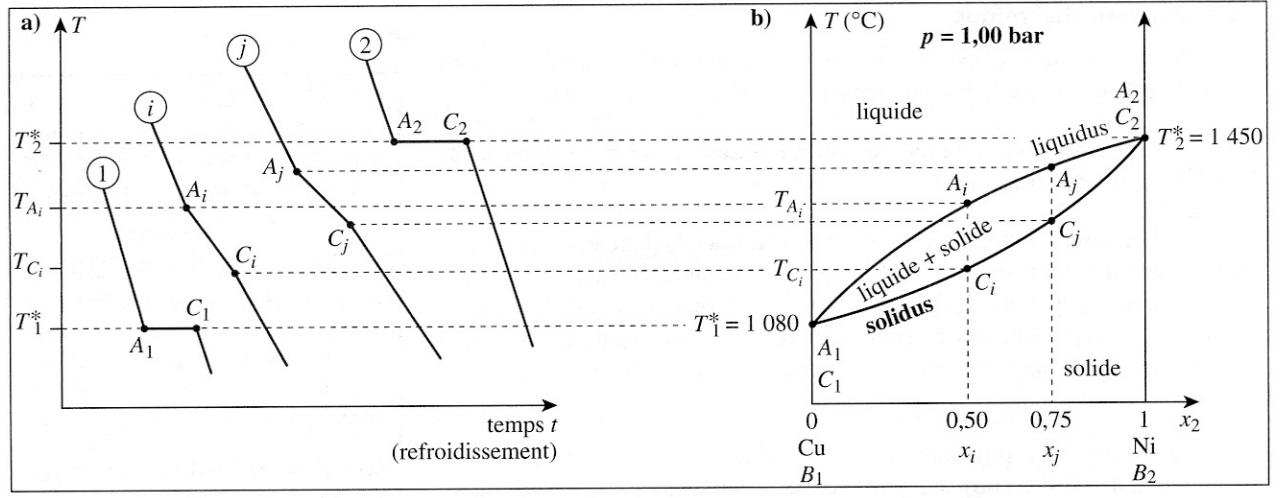 liquidus
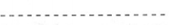 solidus
Construction du diagramme binaire Cuivre - Nickel
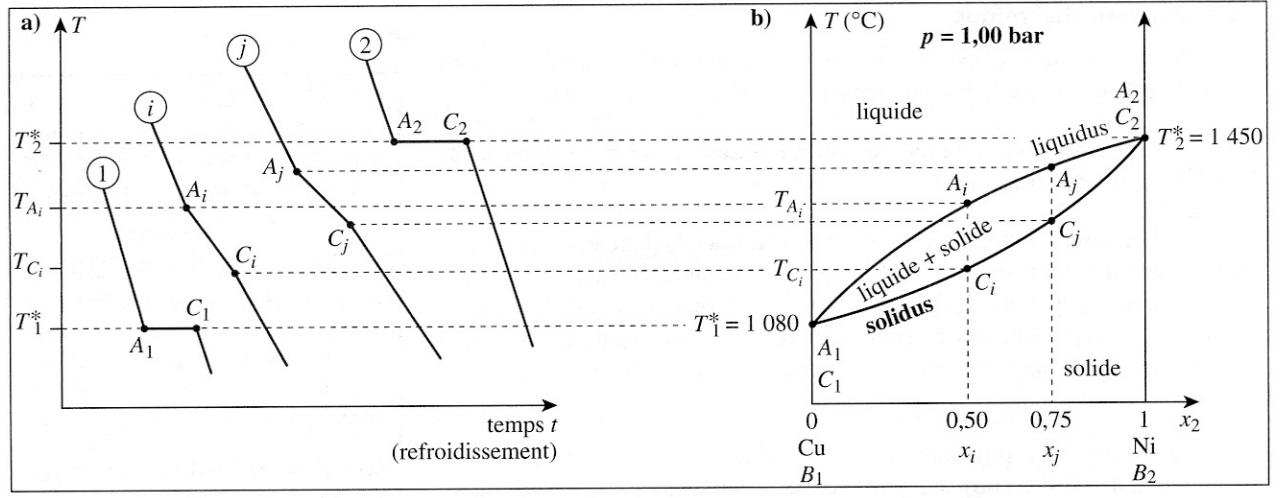 liquidus
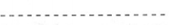 solidus
Construction du diagramme binaire Cuivre - Nickel
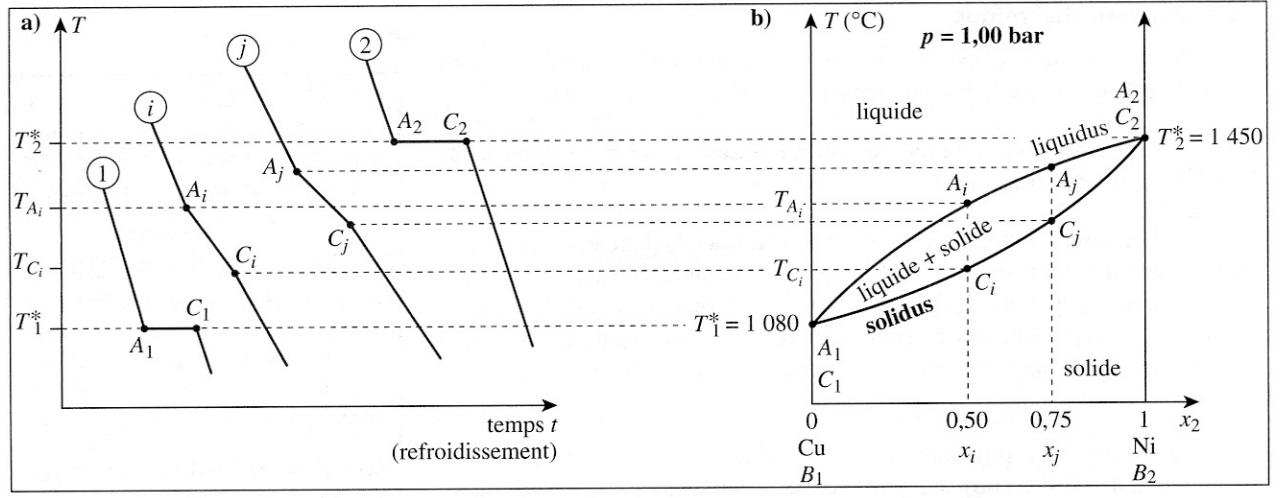 liquidus
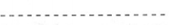 solidus
Construction du diagramme binaire cadmium-bismuth
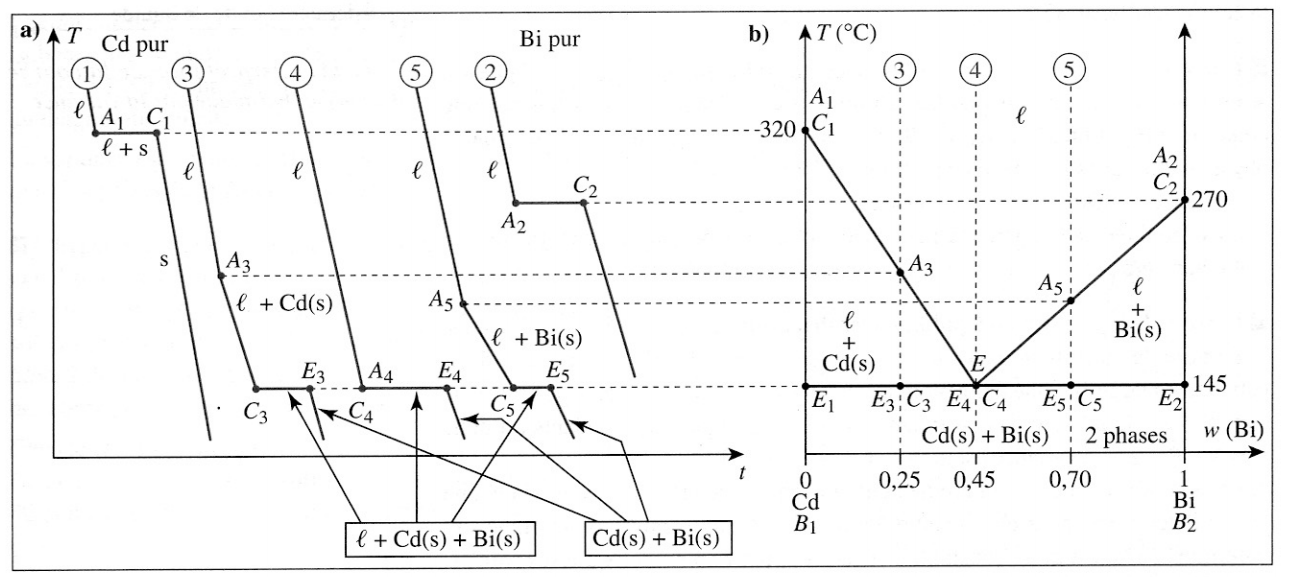 Construction du diagramme binaire cadmium-bismuth
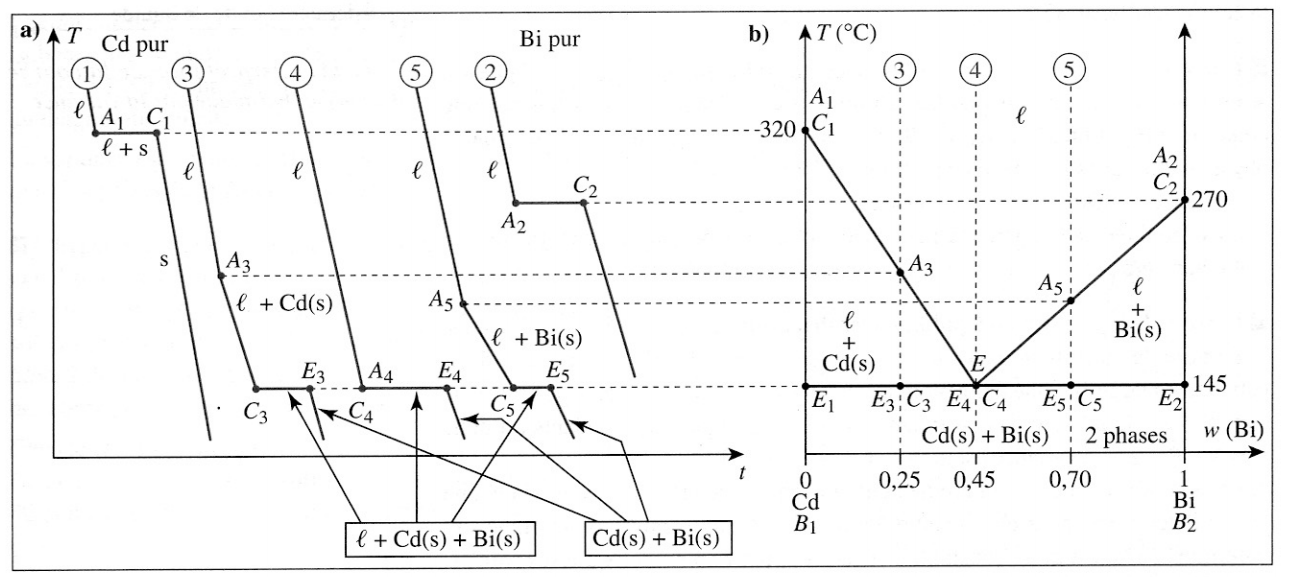 Construction du diagramme binaire cadmium-bismuth
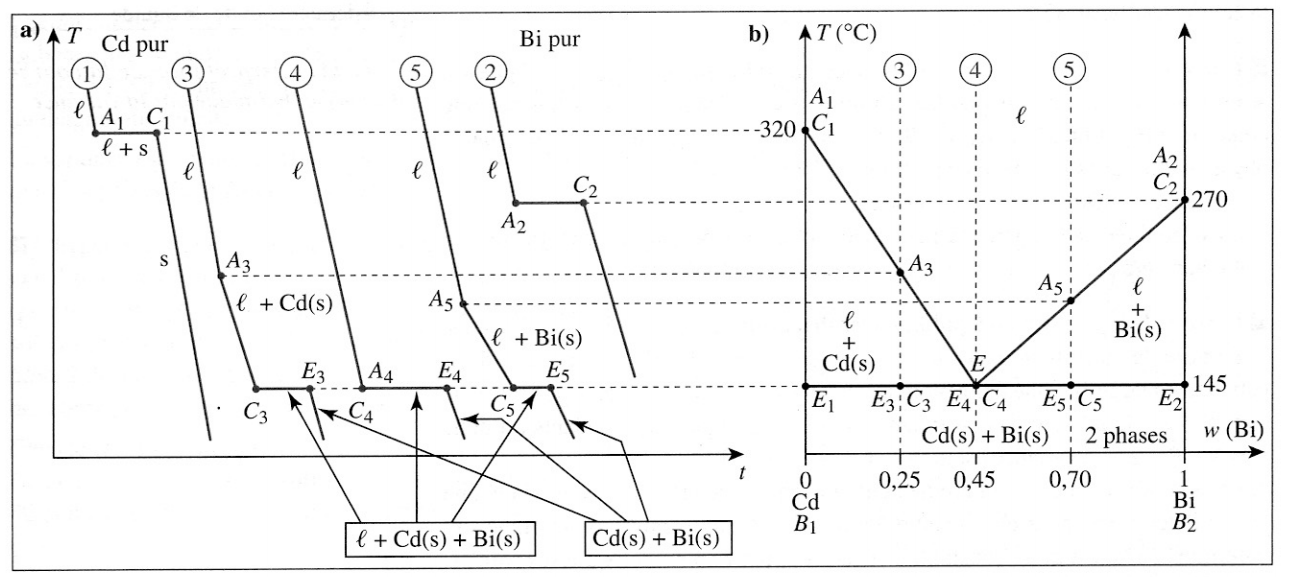 Miscibilité nulle : théorèmes de l’horizontale et des moments
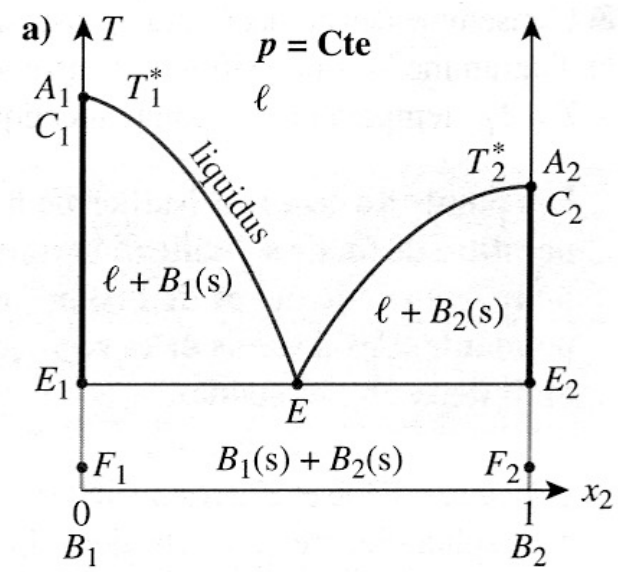 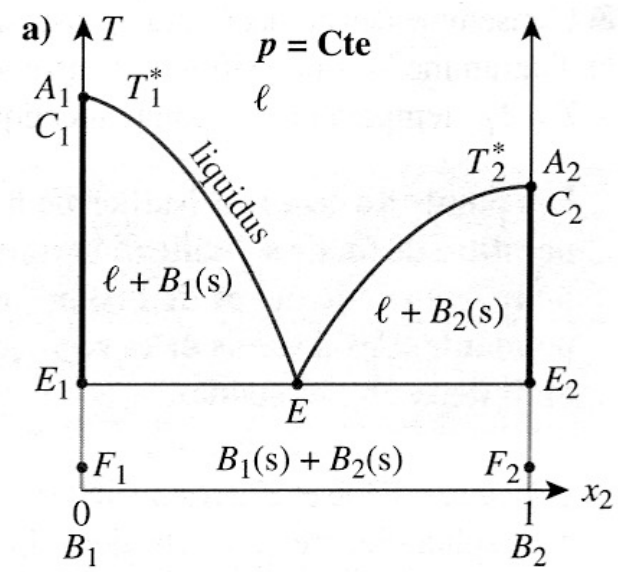 Miscibilité nulle : théorèmes de l’horizontale et des moments
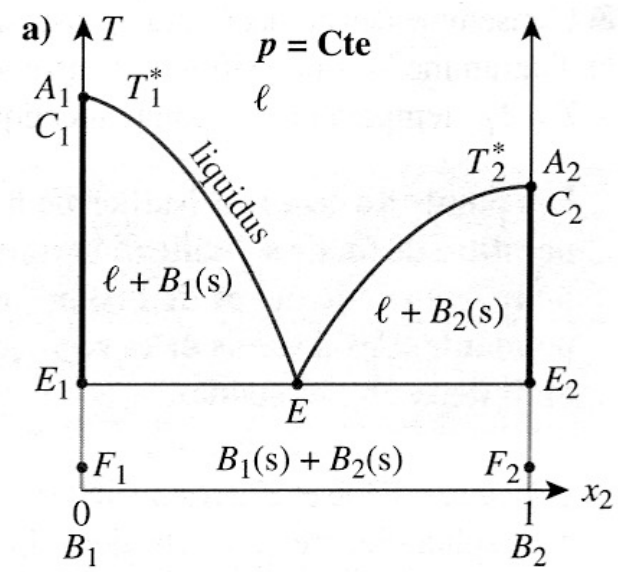 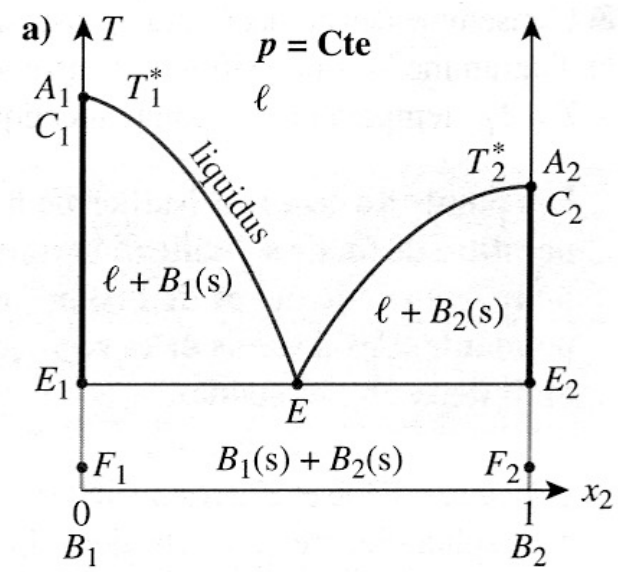 Miscibilité nulle : théorèmes de l’horizontale et des moments
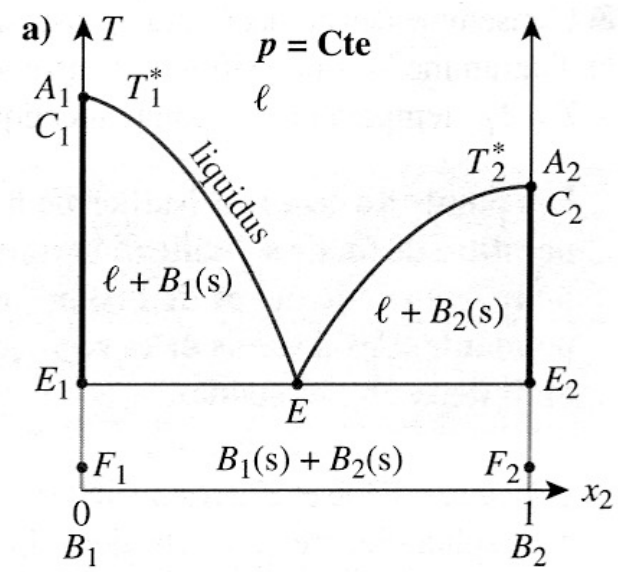 Théorème des moments :
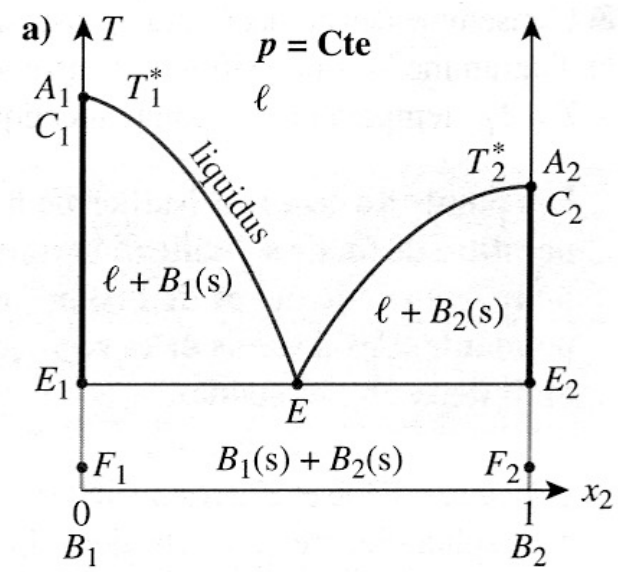 Expérience : diagramme binaire acide sébacique – acide adipique
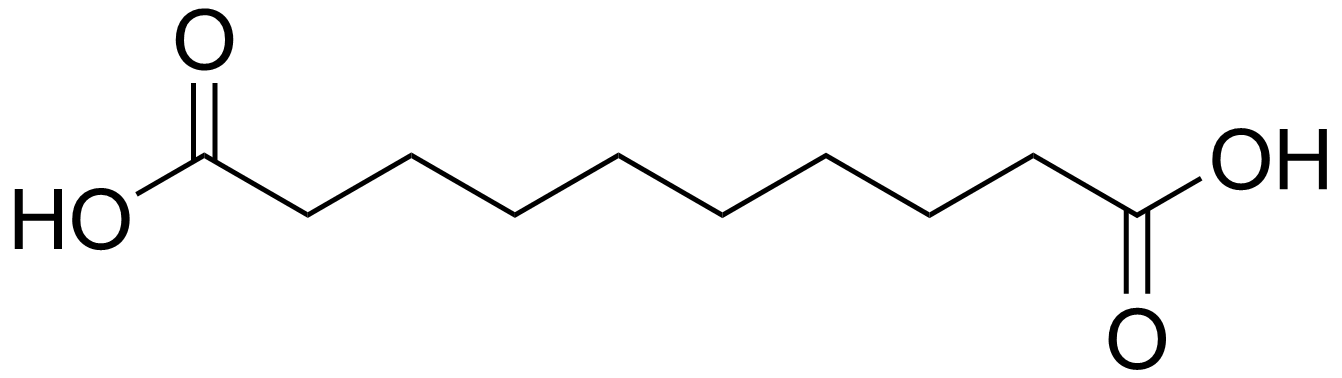 Acide sébacique
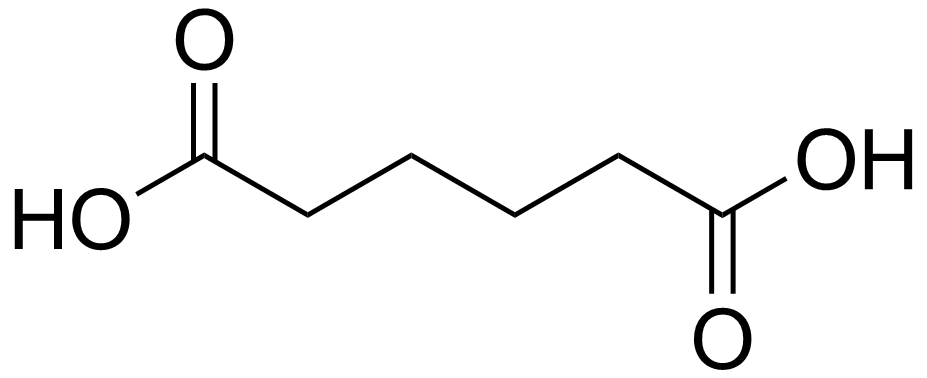 Acide adipique
Mélanges réalisés
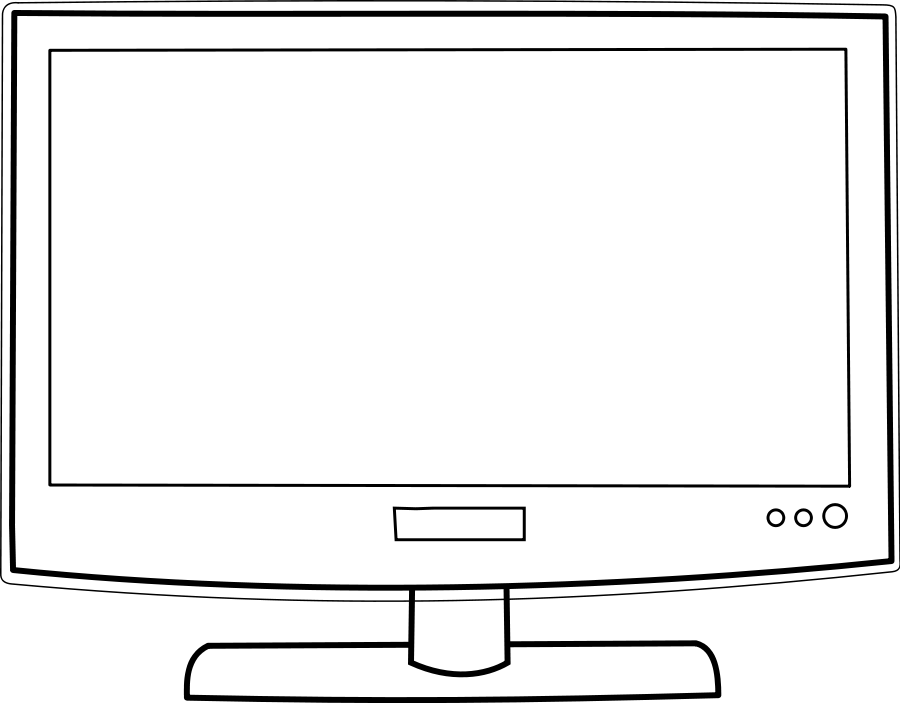 Acquisition de courbes de refroidissement
thermocouples
Tubes double paroi
Décapeur thermique
Mélanges acide sébacique et acide adipique
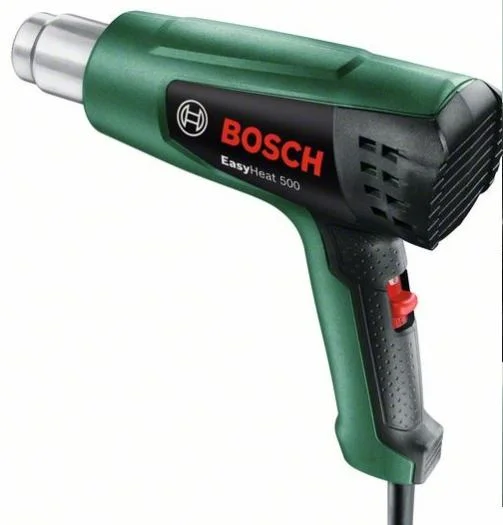 Salage des routes en hiver
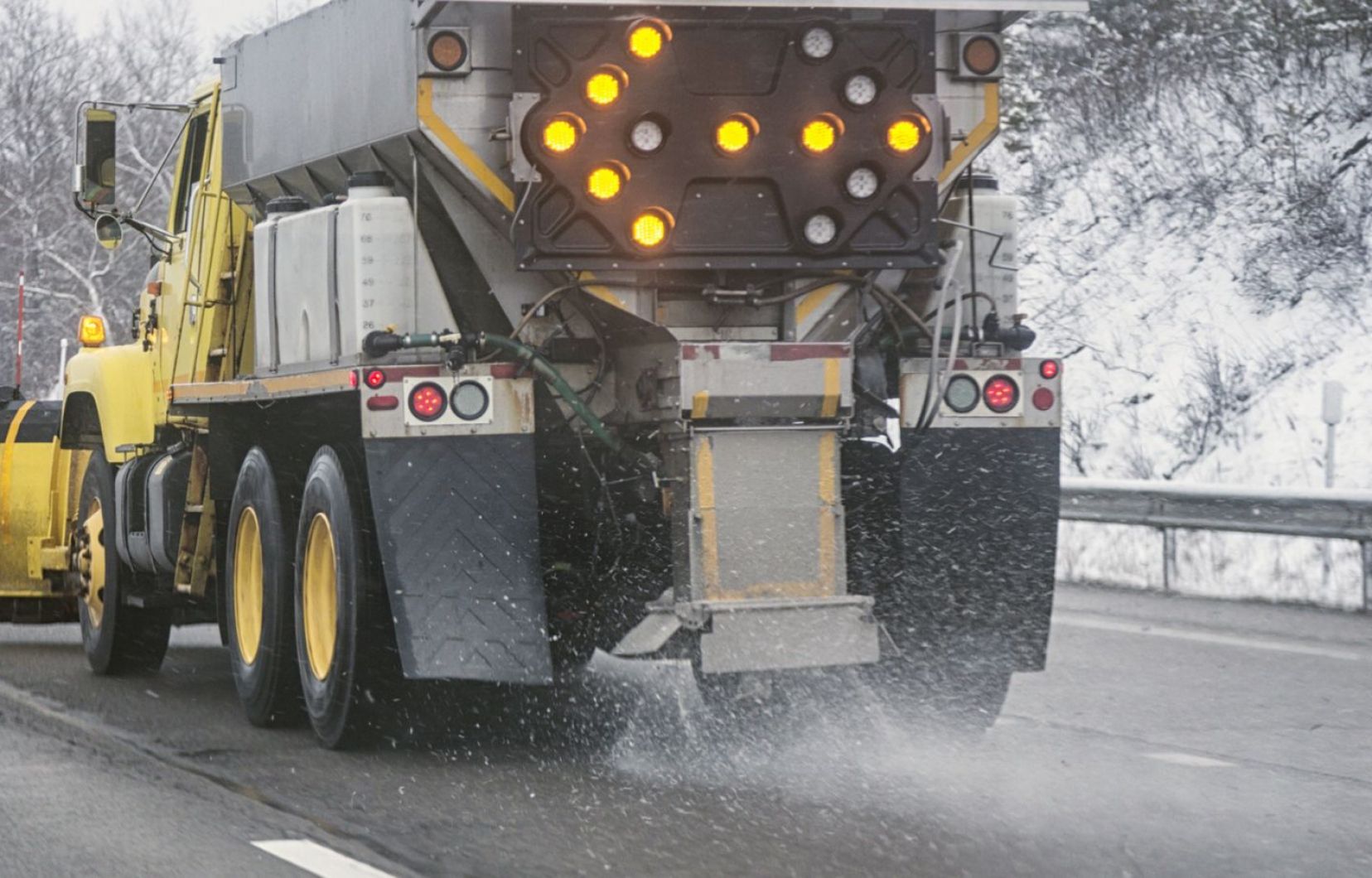 Diagramme partiel eau – chlorure de sodium
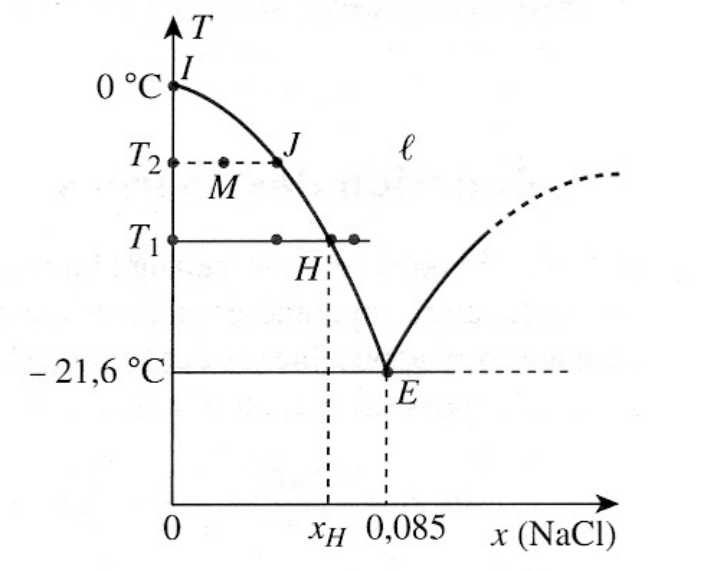 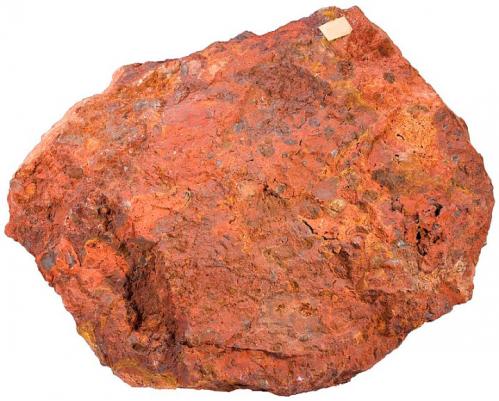 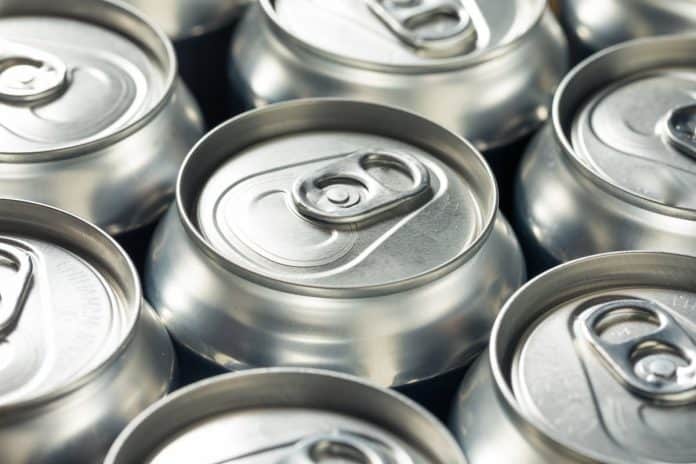 Aluminium
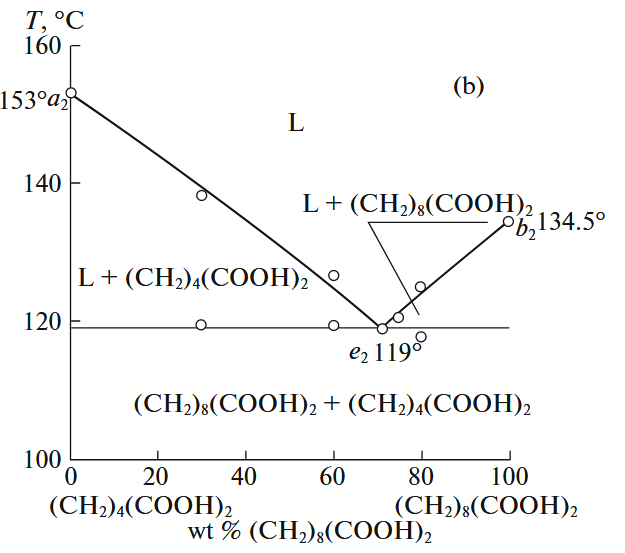